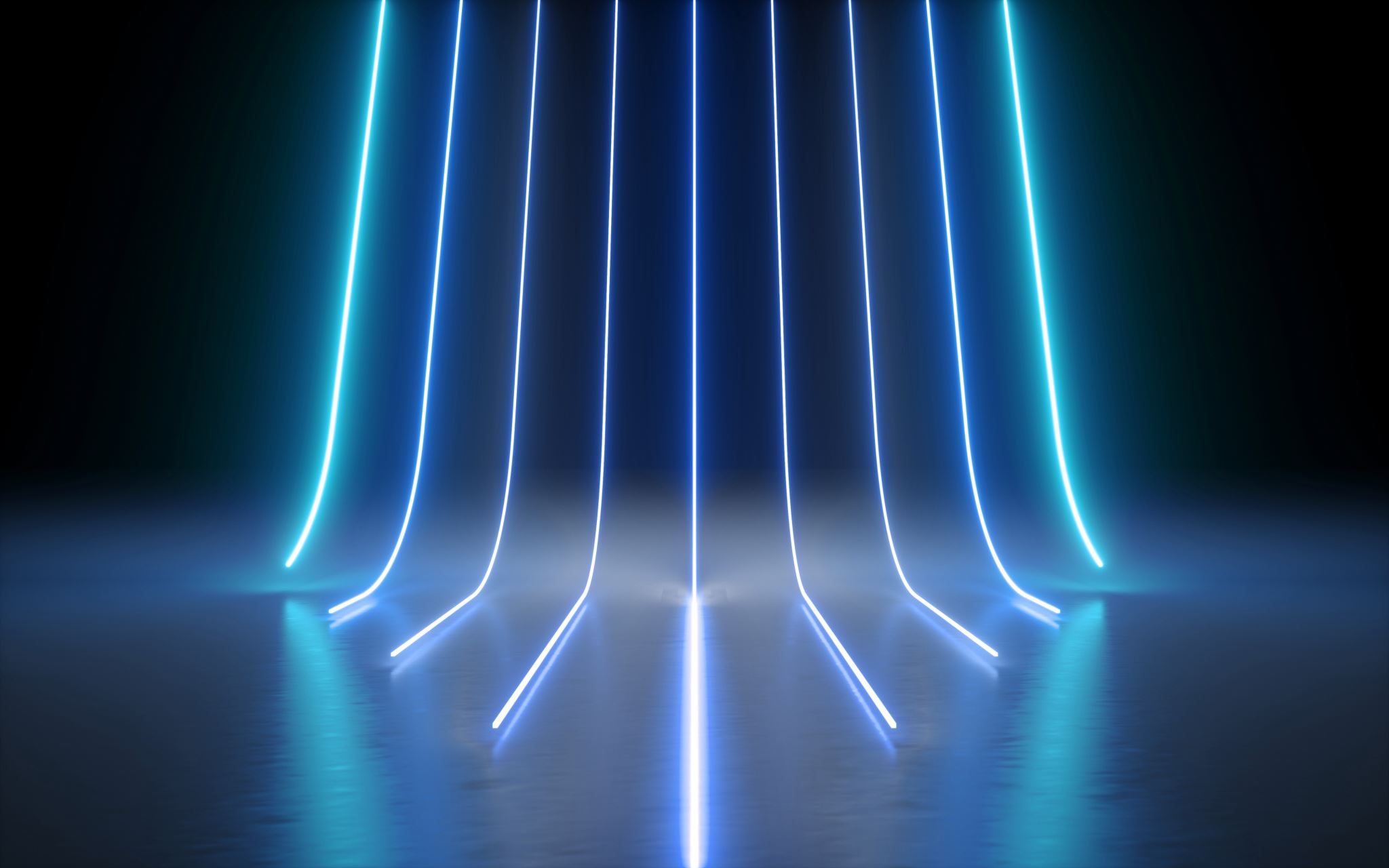 Vision Board
Create a vision board/collage about how you envision your future or about your goals for 2020.